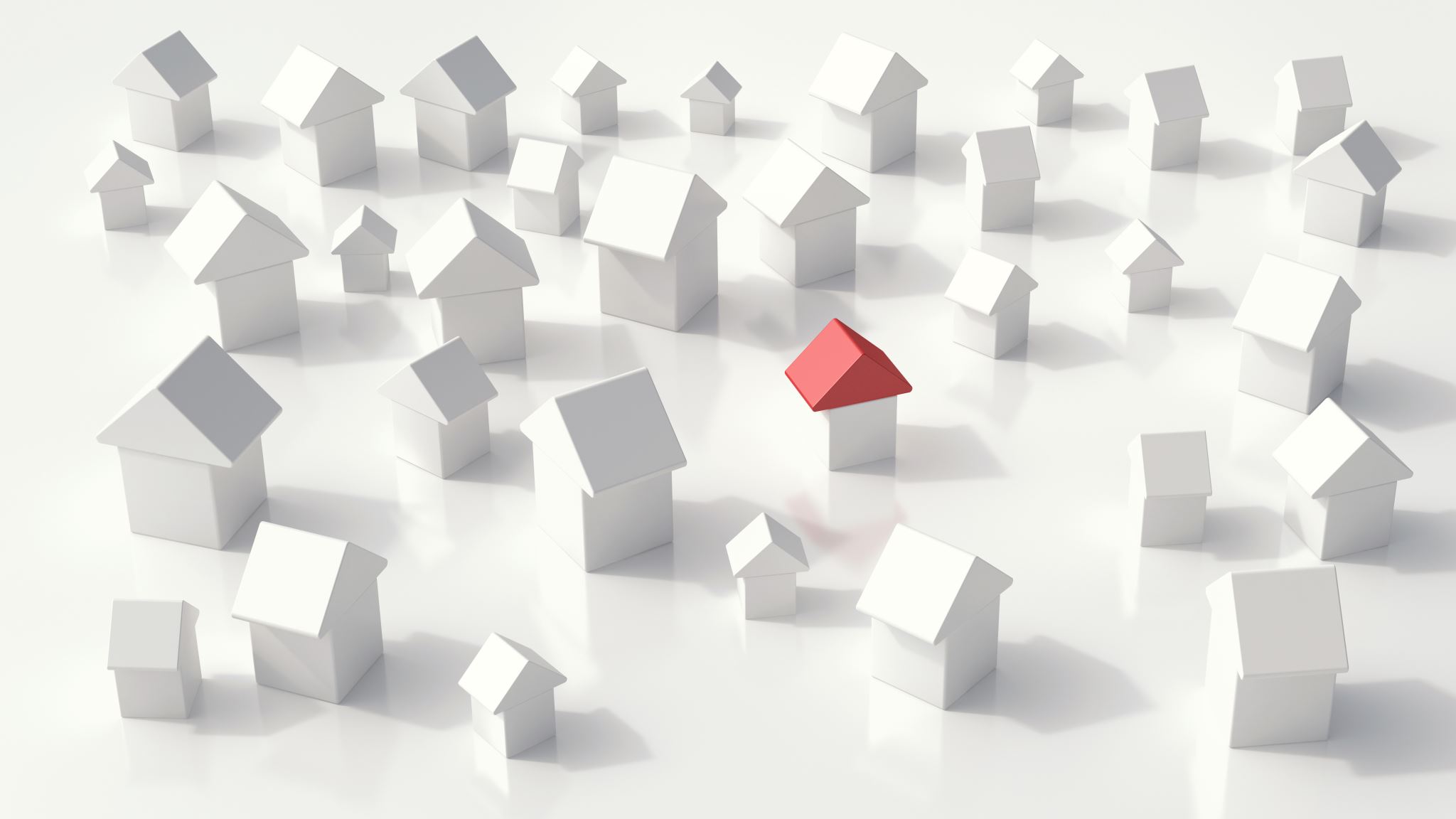 Property Management Basics
[Speaker Notes: Today, we’re going to cover some of the high level basics of property management. The intention is to make you aware of some of the requirements. If you want to become a property manager, there is a lot more to know about the ins and outs of being a property manager.]
“for compensation or valuable consideration … leases or offers to lease, or rents or offers for rent, any real estate or the improvements thereon for others”
Licensed Activity
[Speaker Notes: The law in Virginia makes it clear that leasing or renting property for another person for any form of compensation is a licensed activity.

The law also requires that all licensed activity be conducted through a licensed firm under the supervision of a broker. This means that if you are engaged in leasing or renting property, it is a licensed activity that has to be conducted through the firm.]
Agency Obligations
Perform in accordance with brokerage agreement
Exercise ordinary care
Disclose to owner material facts
Maintain confidential information
Account for all funds belonging to the owner
Comply with fair housing
[Speaker Notes: Agents hired to manage properties have the same agency duties as agents in residential sales. Namely [read slide]]
VRLTA
[Speaker Notes: The Virginia Residential Landlord Tenant Act – VRLTA – is the main law that applies to residential rentals. It applies to occupancy in all single-family and multifamily units.]
VRLTA Exemptions
Public or private institutions incidental to medical, geriatric, educational, or similar services
Fraternal or social organizations
Owner of a condo
Campgrounds
Tenants who pay no rent
Employees of the landlord whose occupancy is conditioned upon employment
Pre-settlement occupancy agreements in sales contracts
[Speaker Notes: There are a few exemptions to the VRLTA [read slide]

But in general, most of the rentals you encounter will fall under the VRLTA]
Written Leases
12 month lease with no renewal
Rent paid in 12 equal periodic installments at the amount agreed or fair market rent
Rent is due on the first of each month and is late if not paid by the 5th
If rent is not paid by the 5th of the month, the landlord may charge a late fee
Security deposit is capped at 2 months rent
Written agreement may be entered into at any time
[Speaker Notes: The VRLTA specifies that the landlord or property manager must give the tenant a written lease. If they fail to do so, the law creates specific terms that will apply. These include [read slide]]